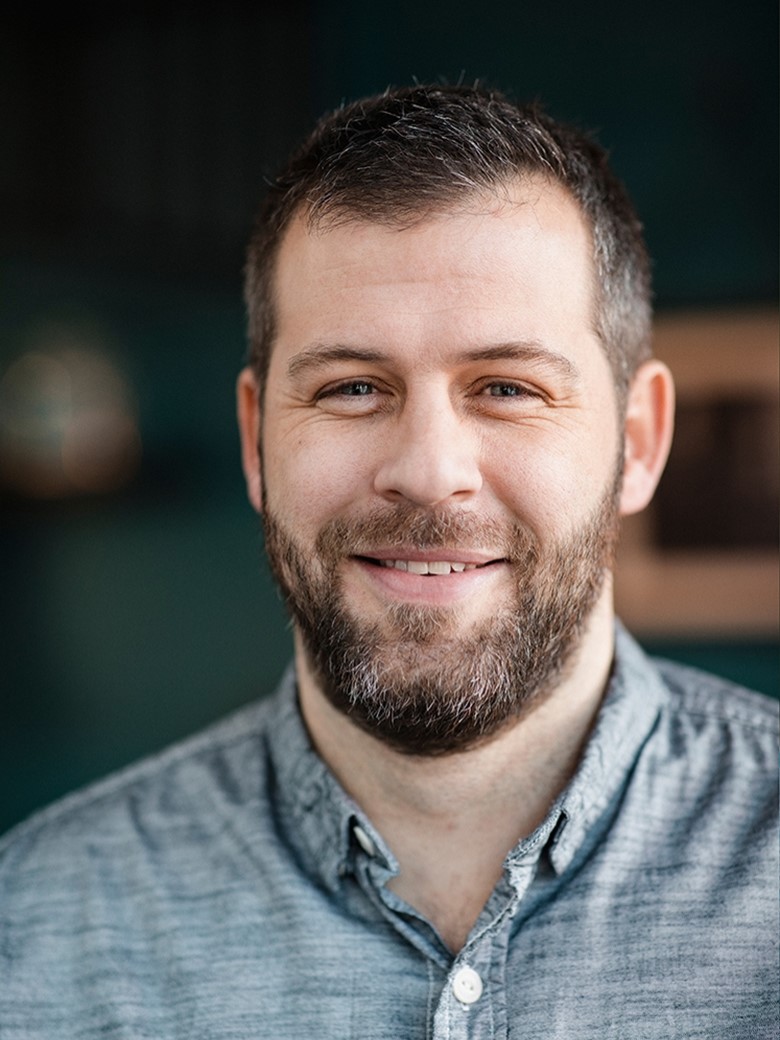 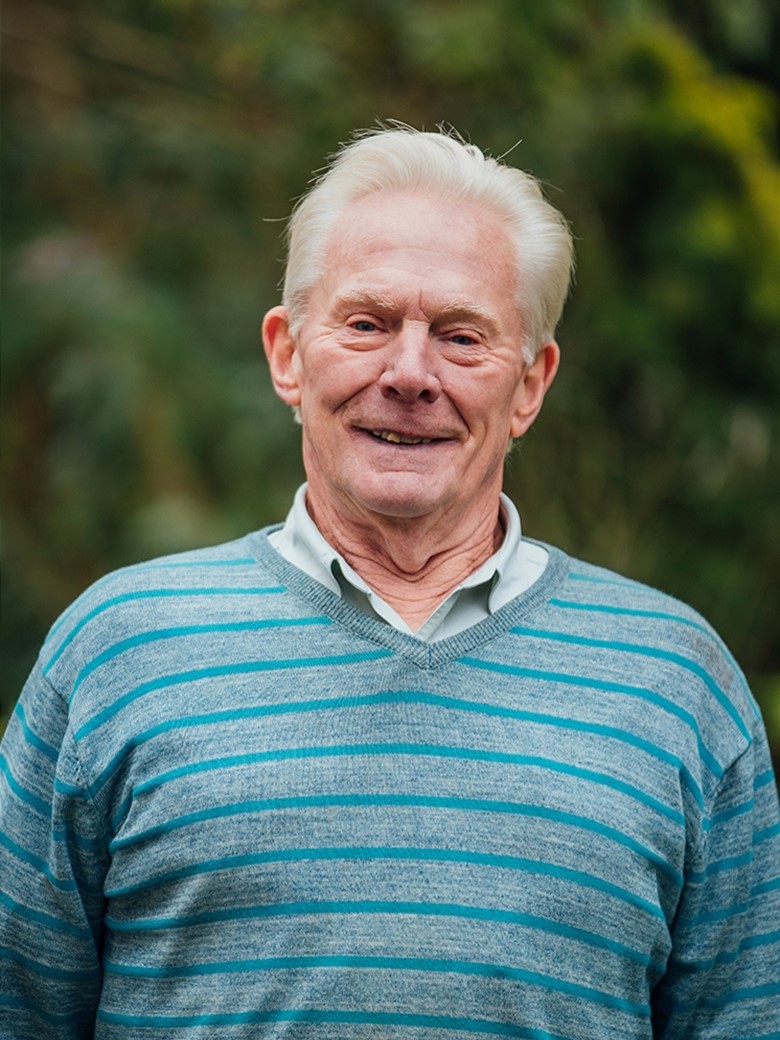 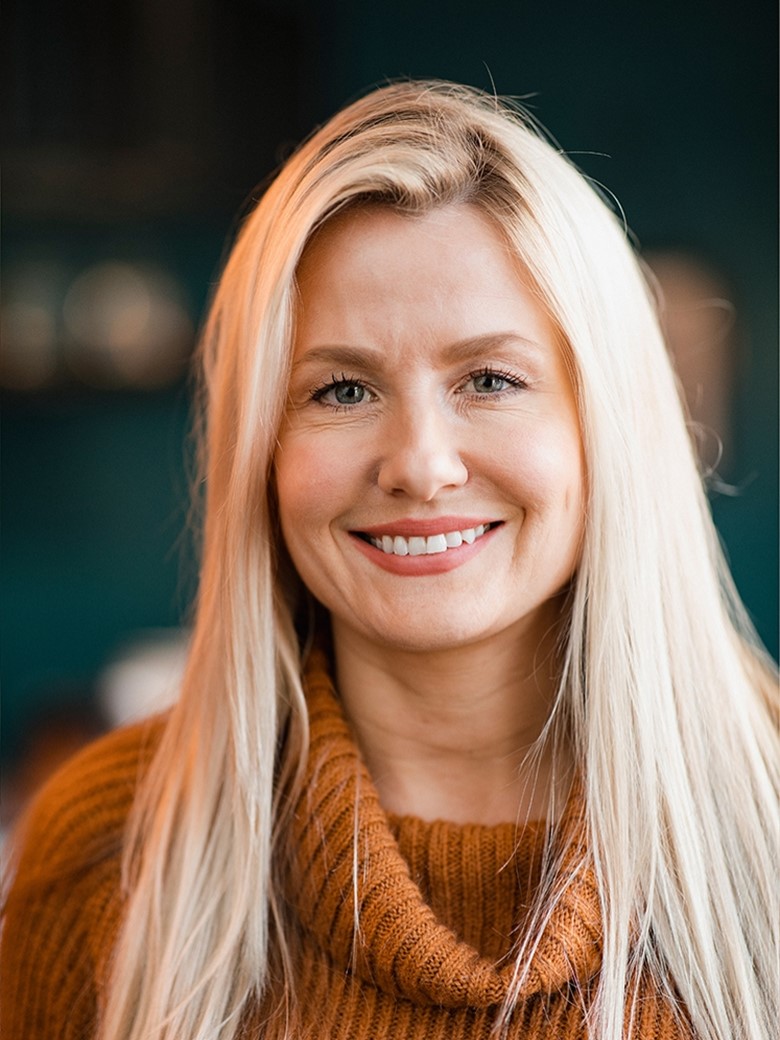 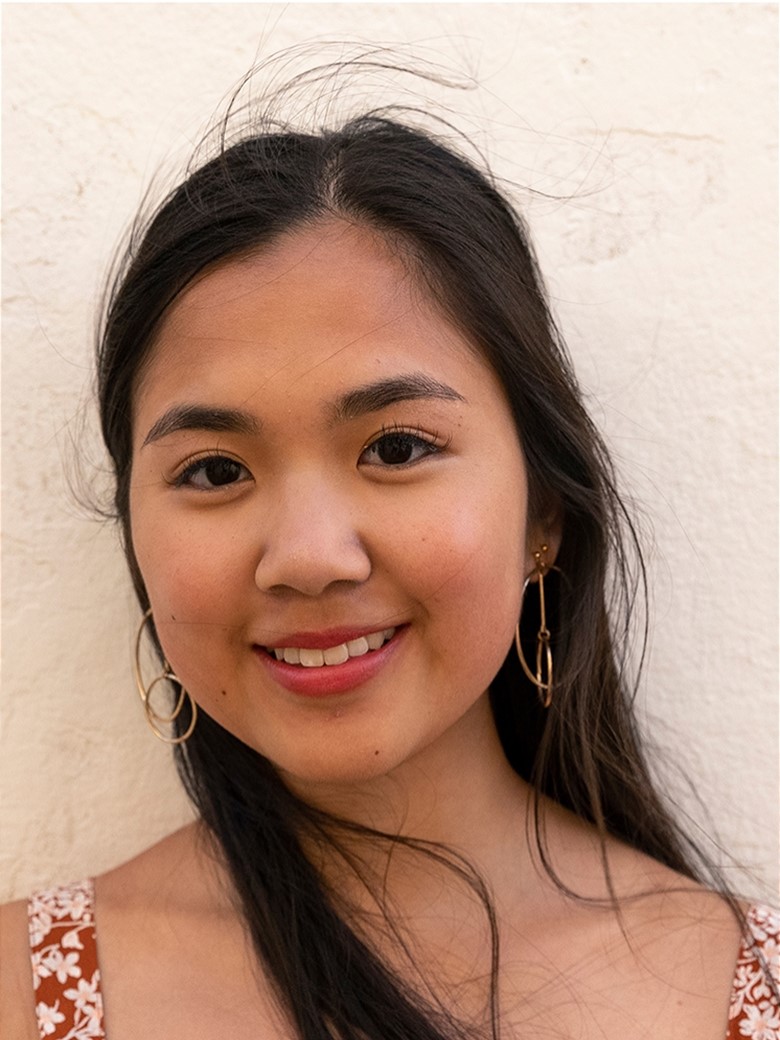 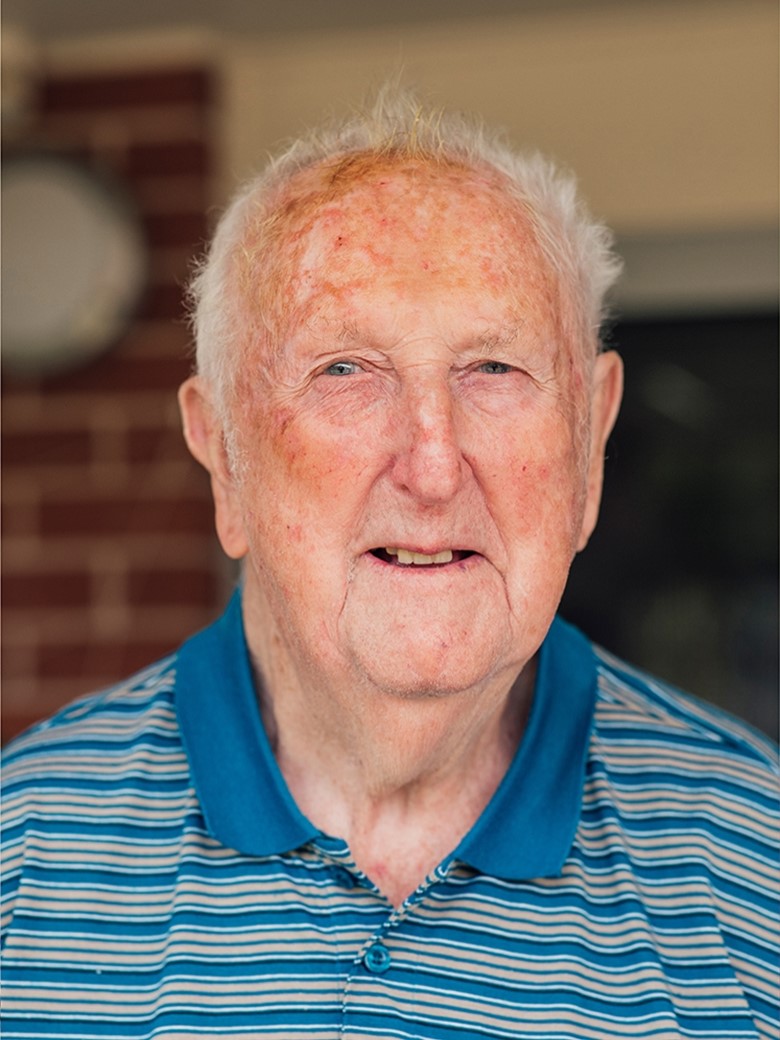 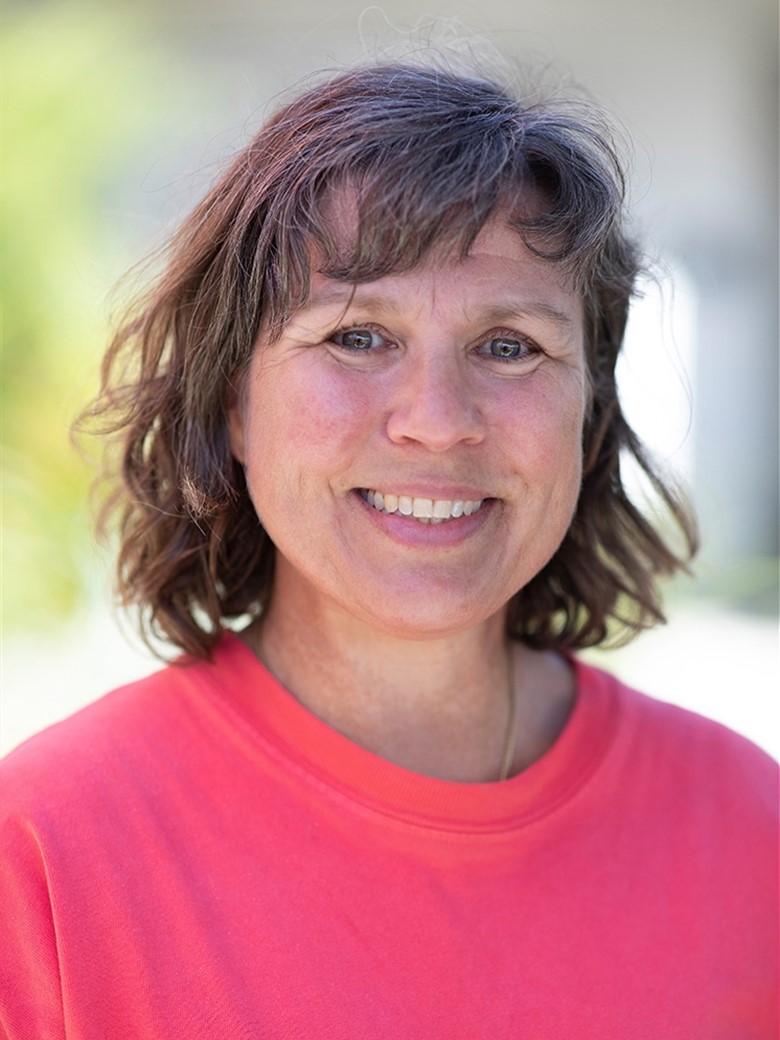 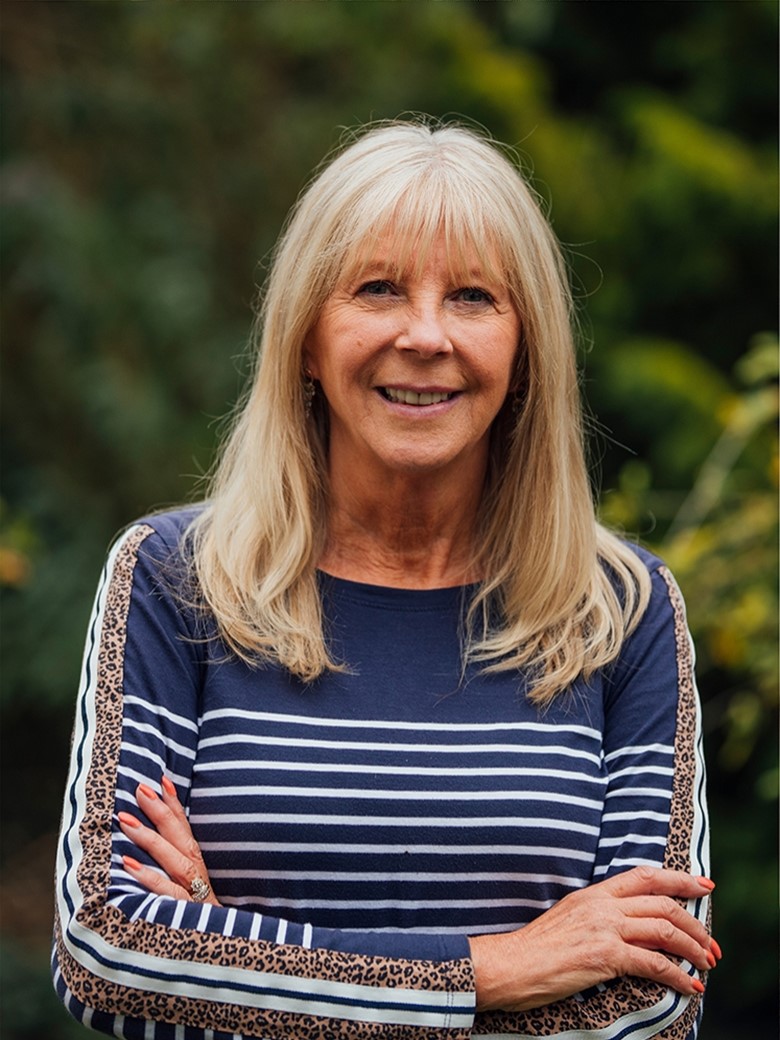 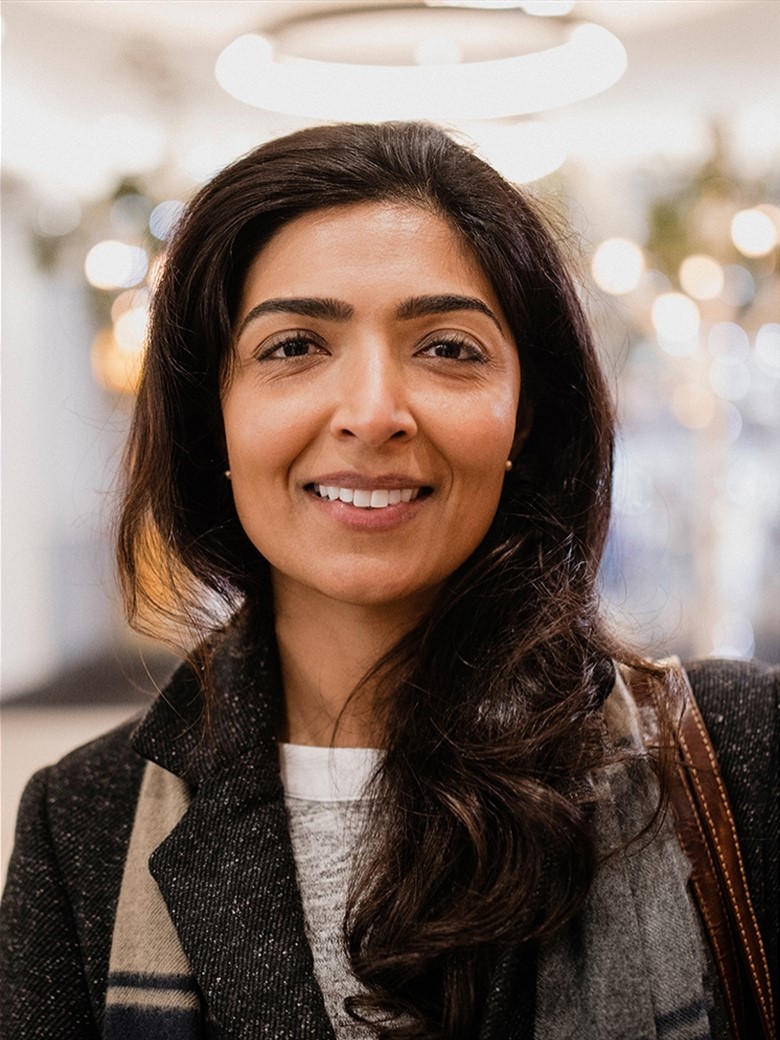 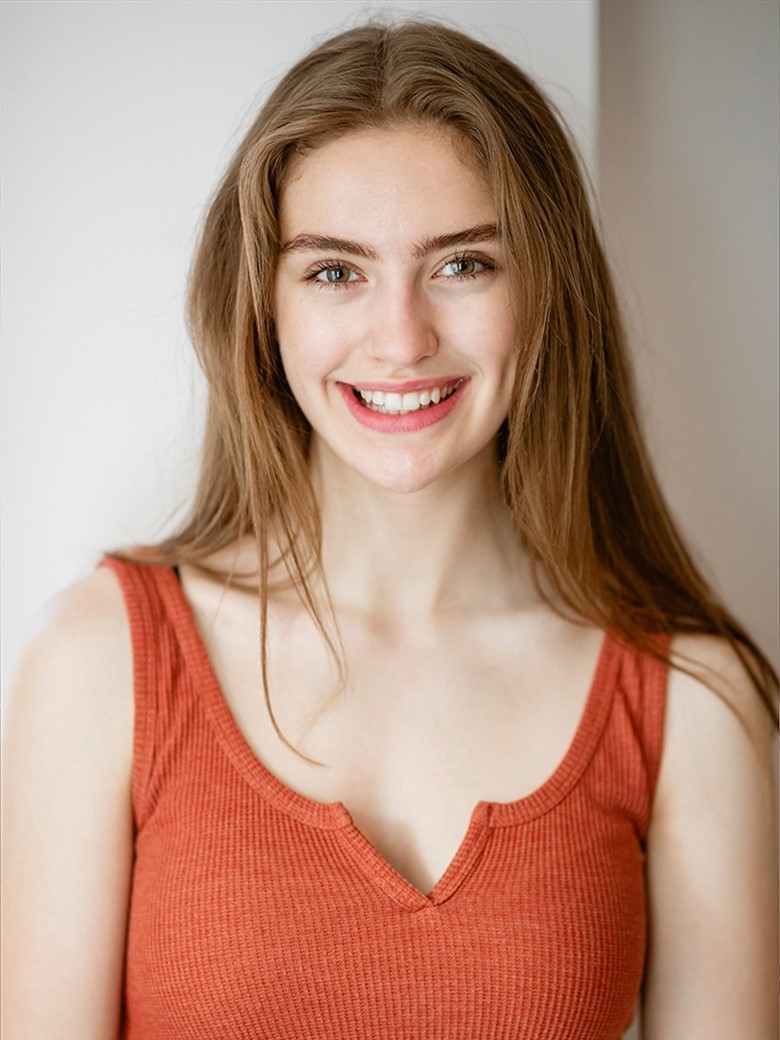 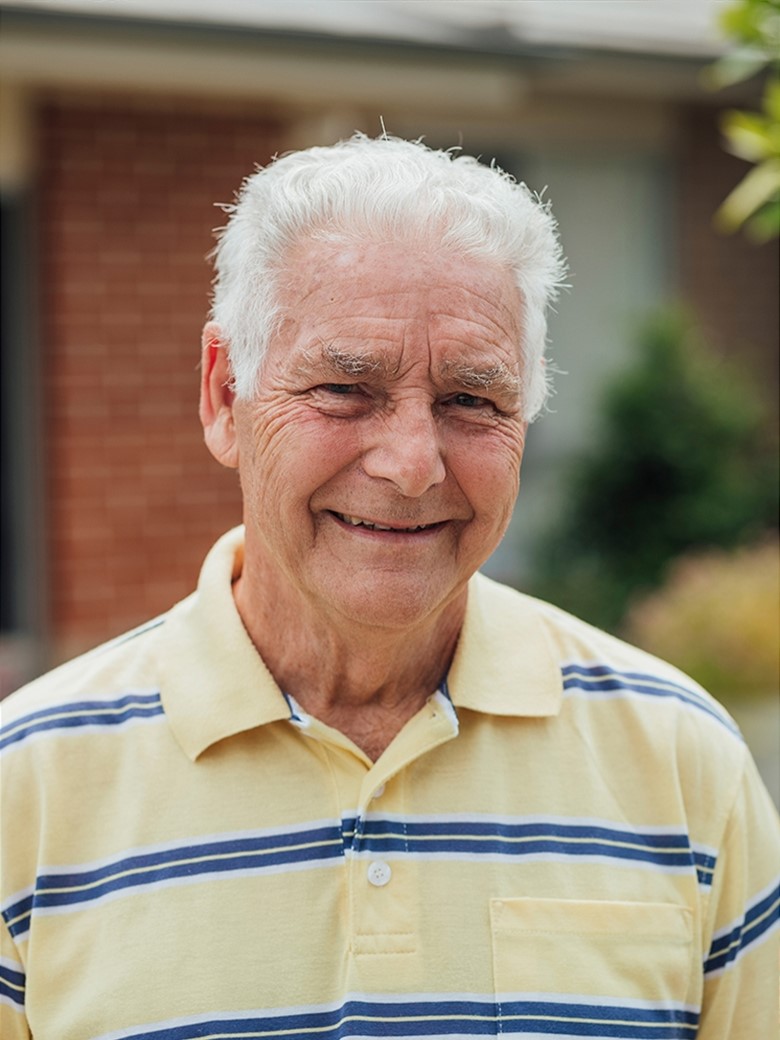 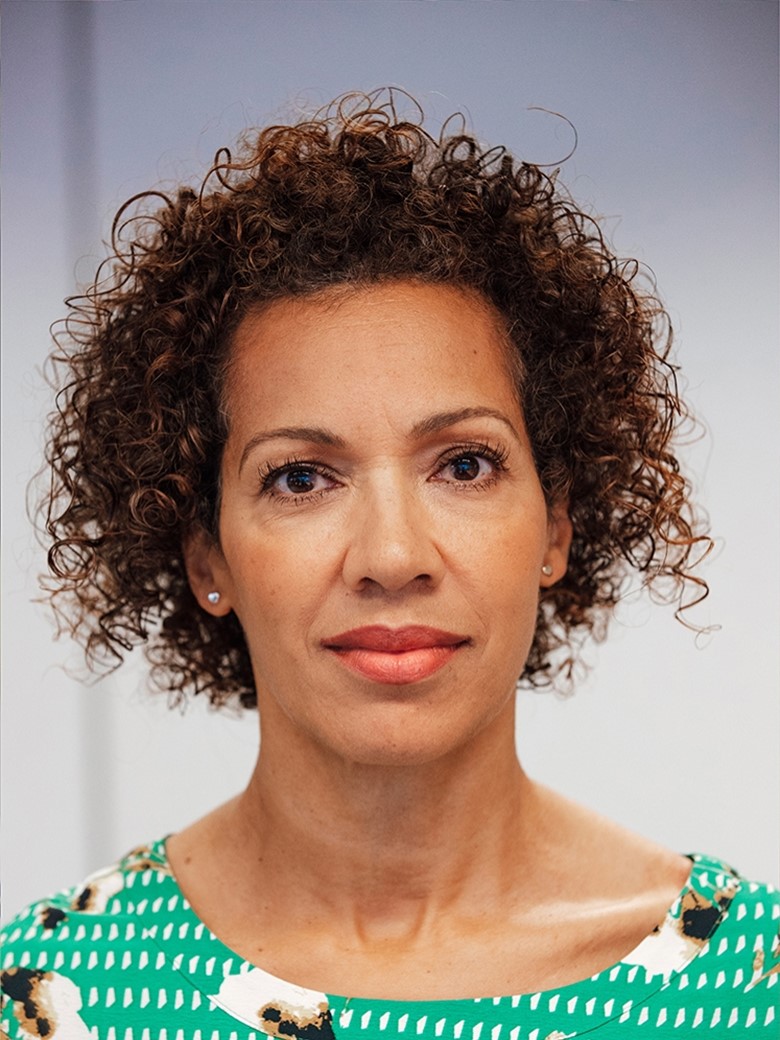 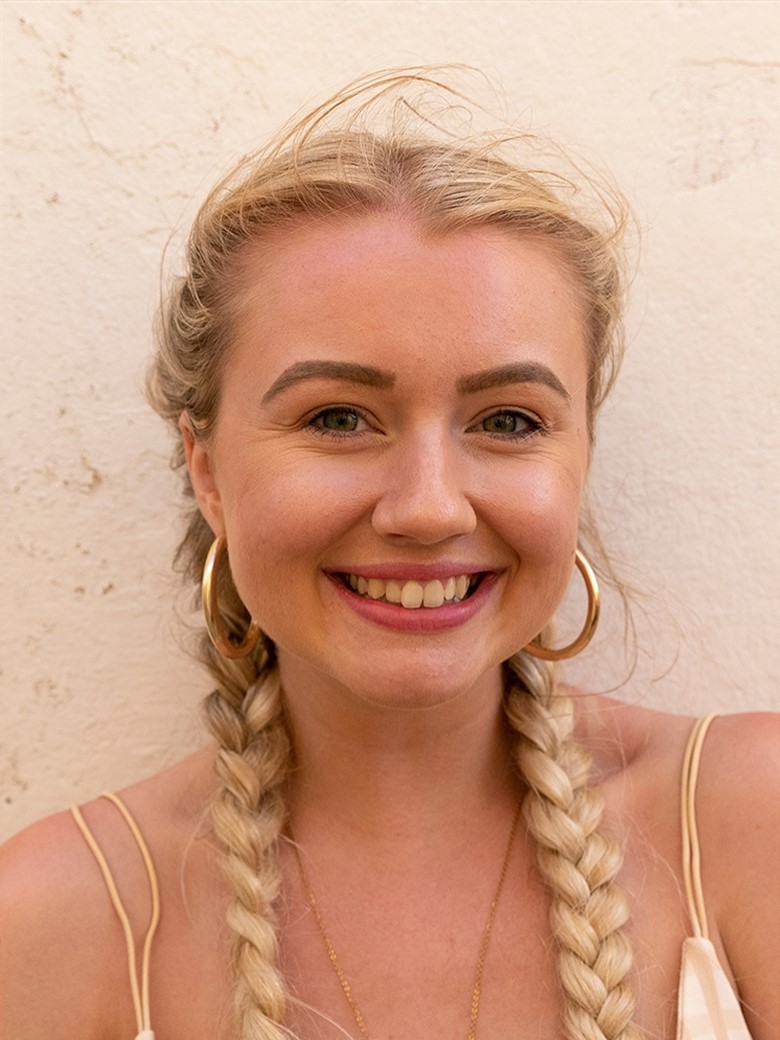 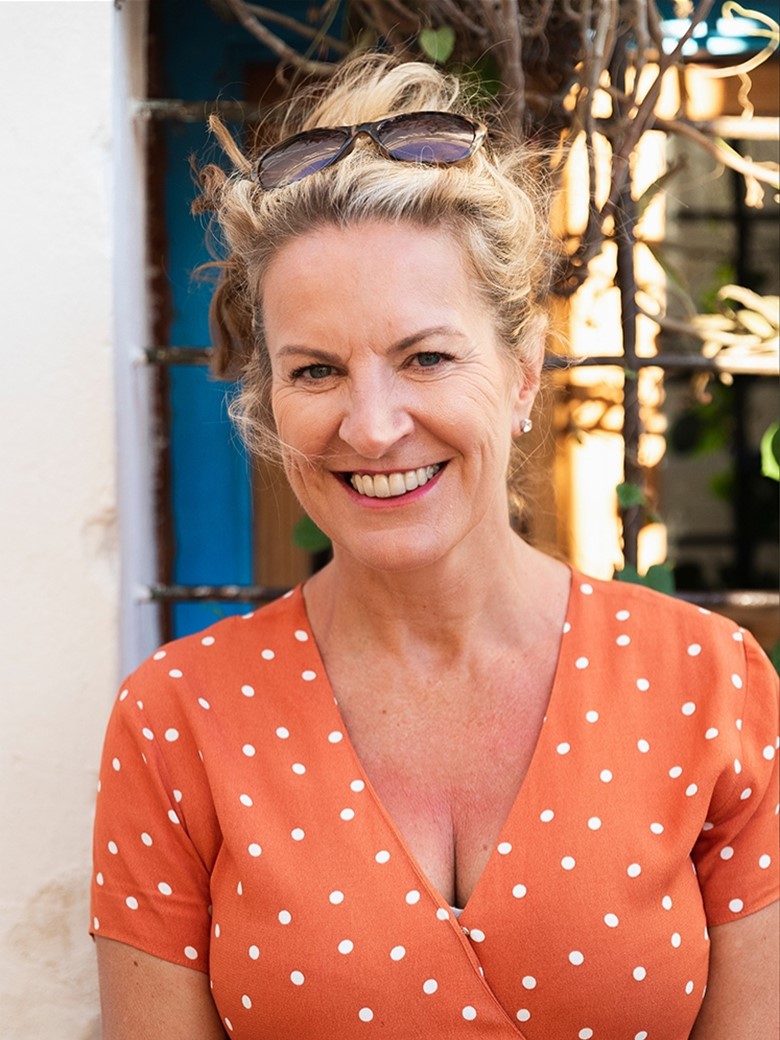 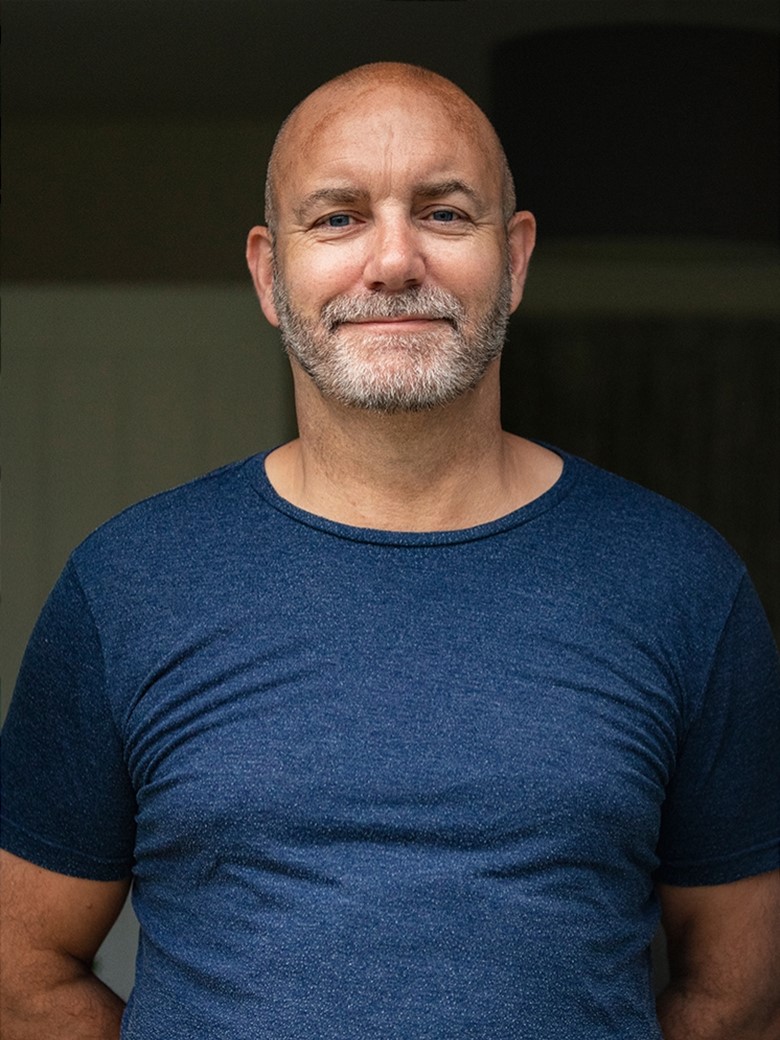 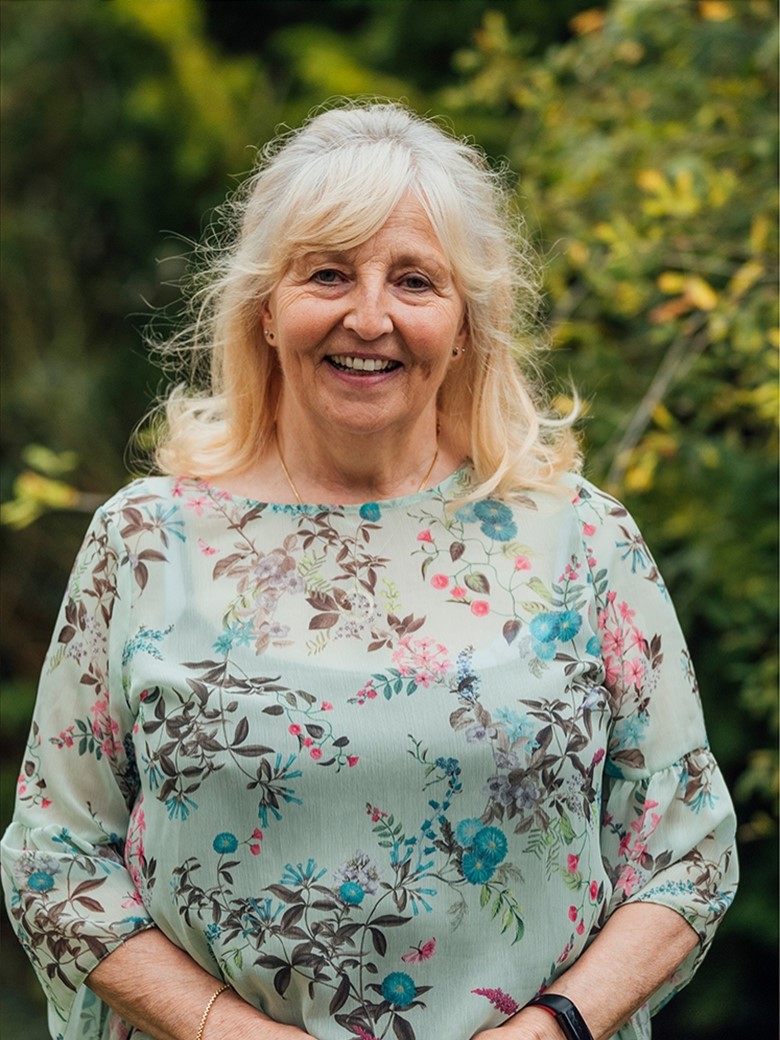 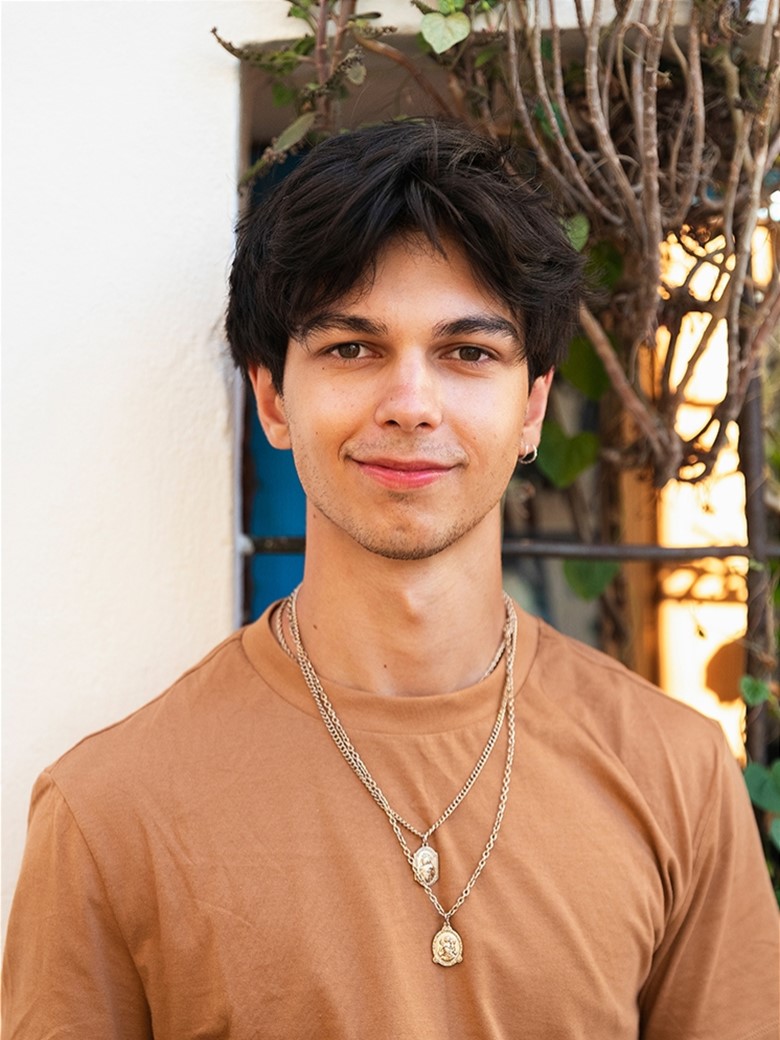 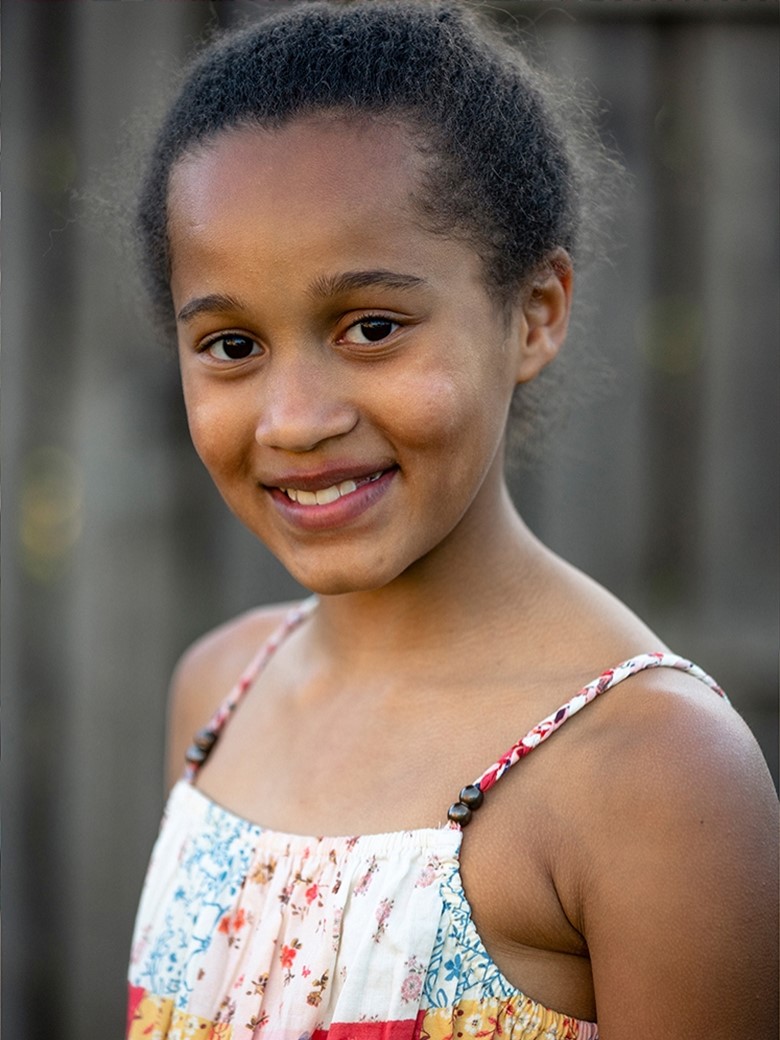 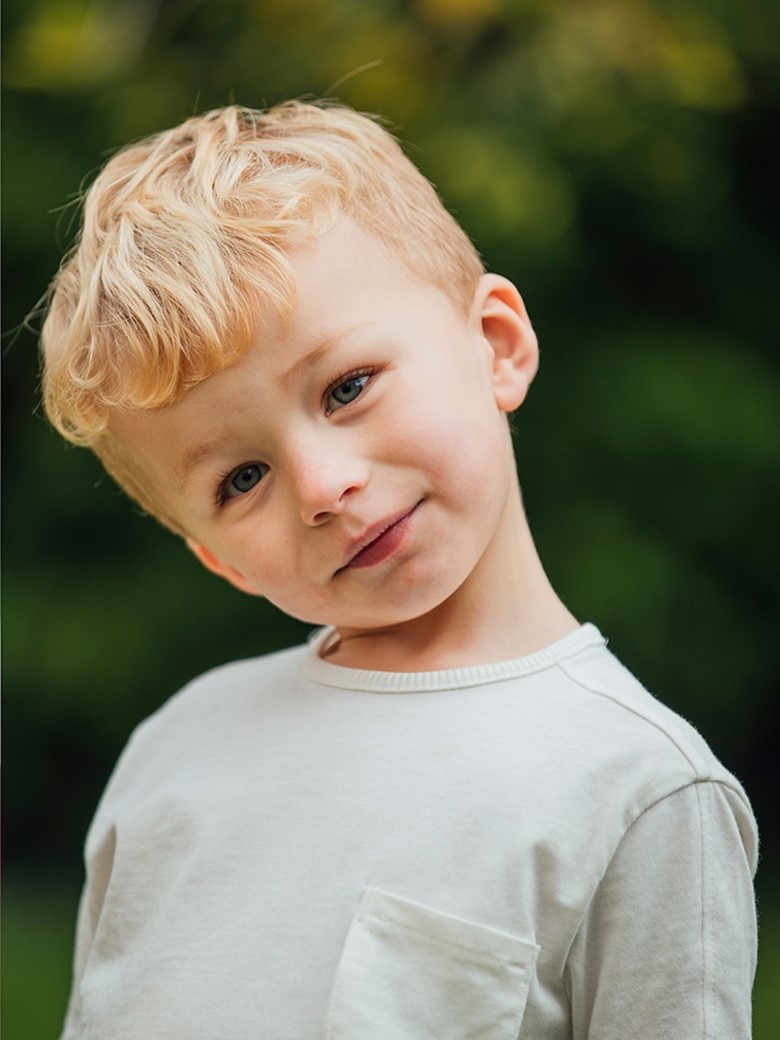 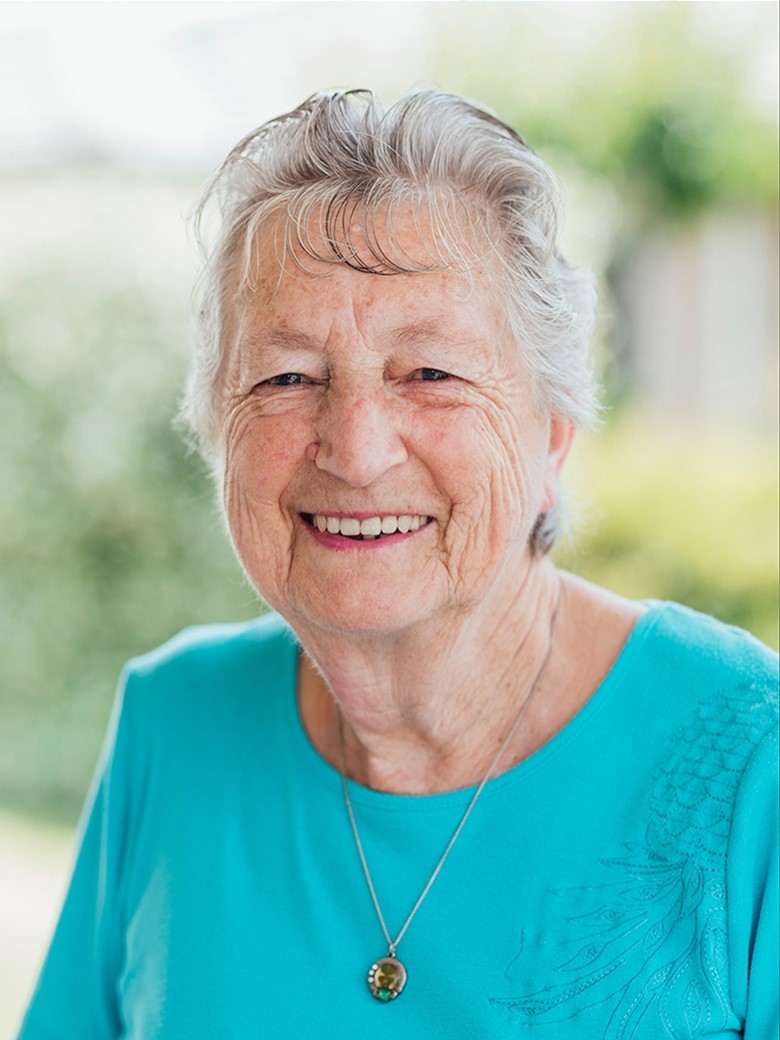 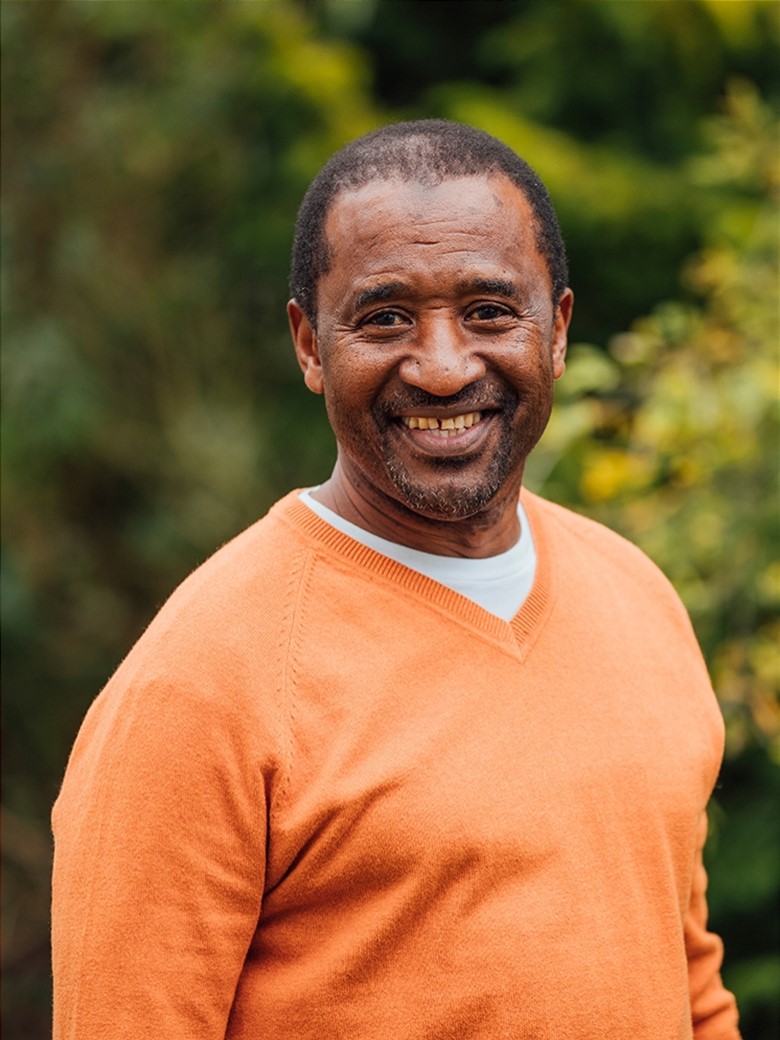 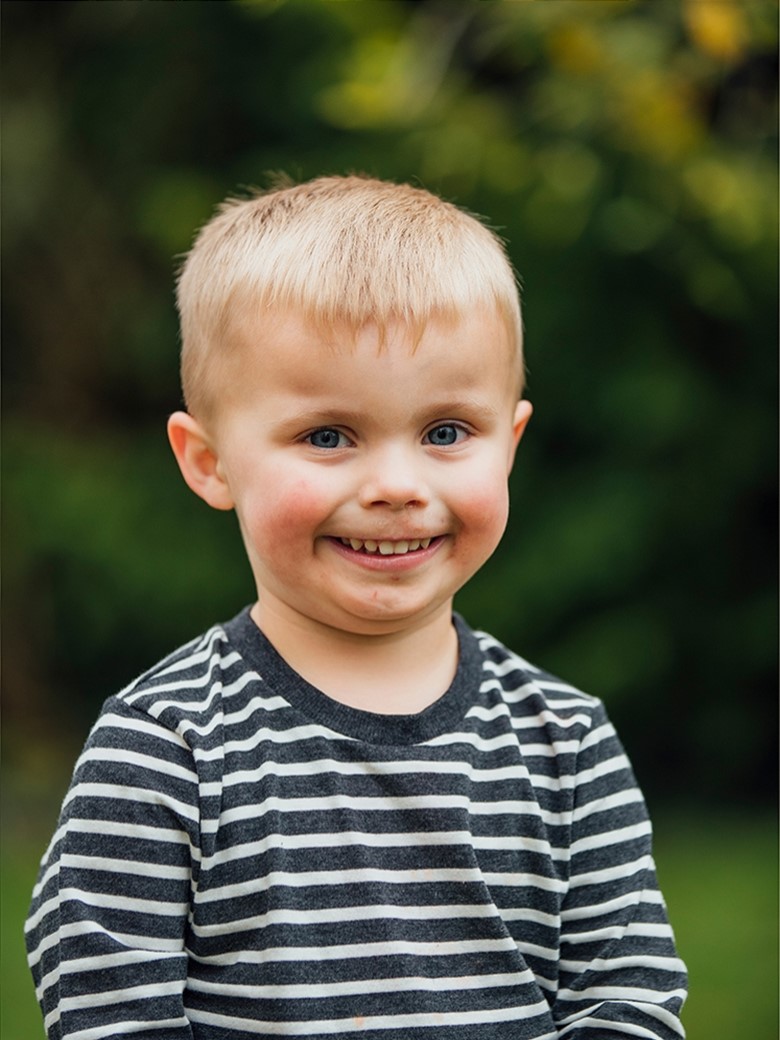 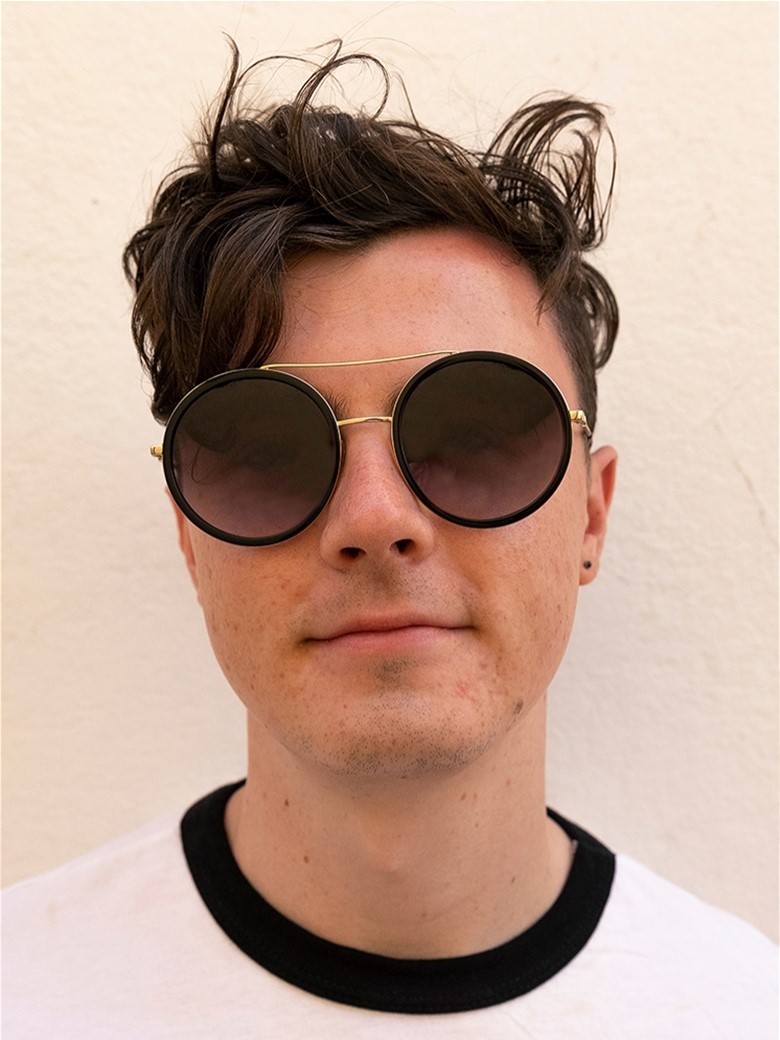 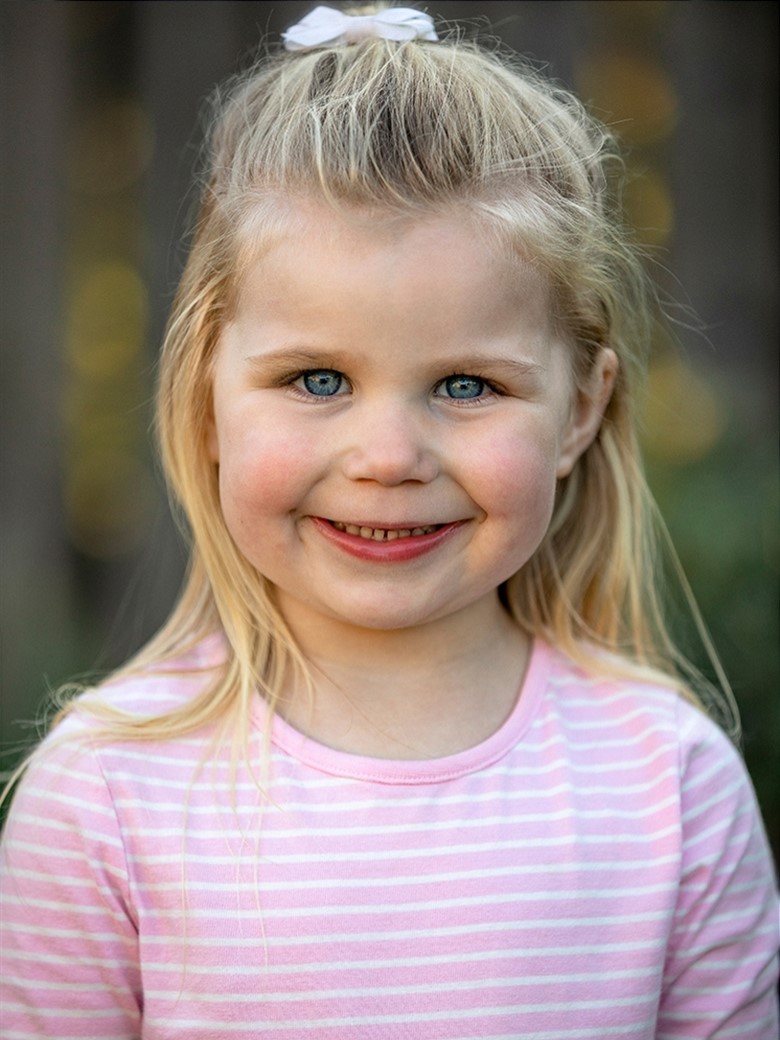 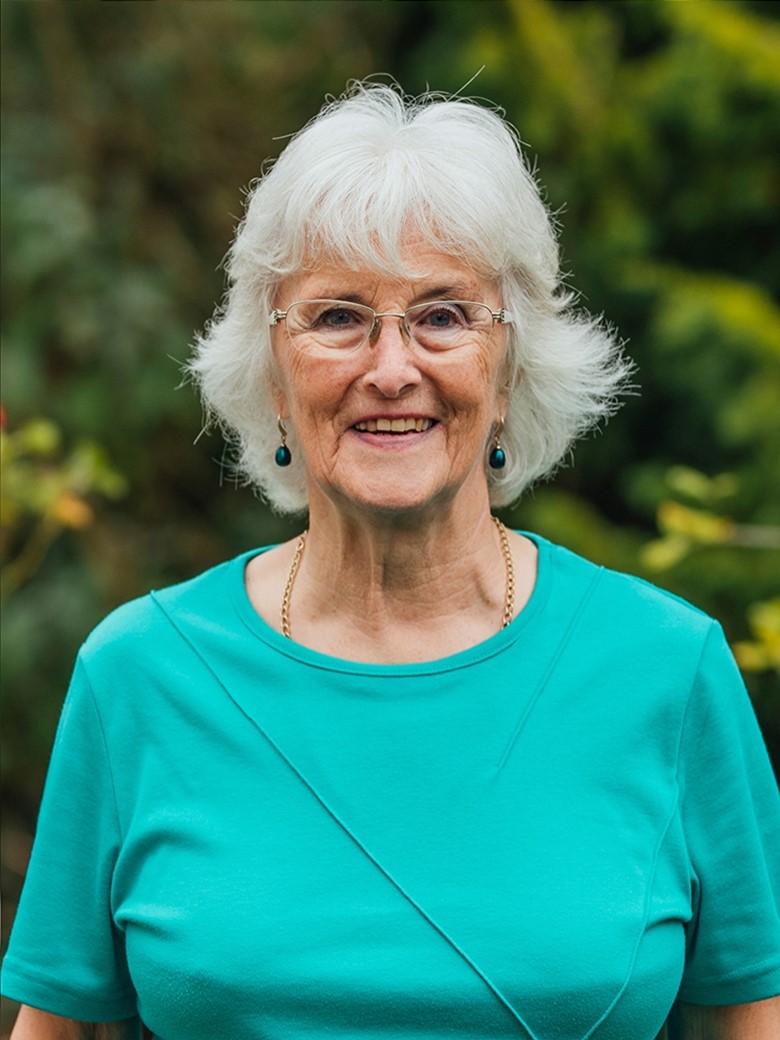 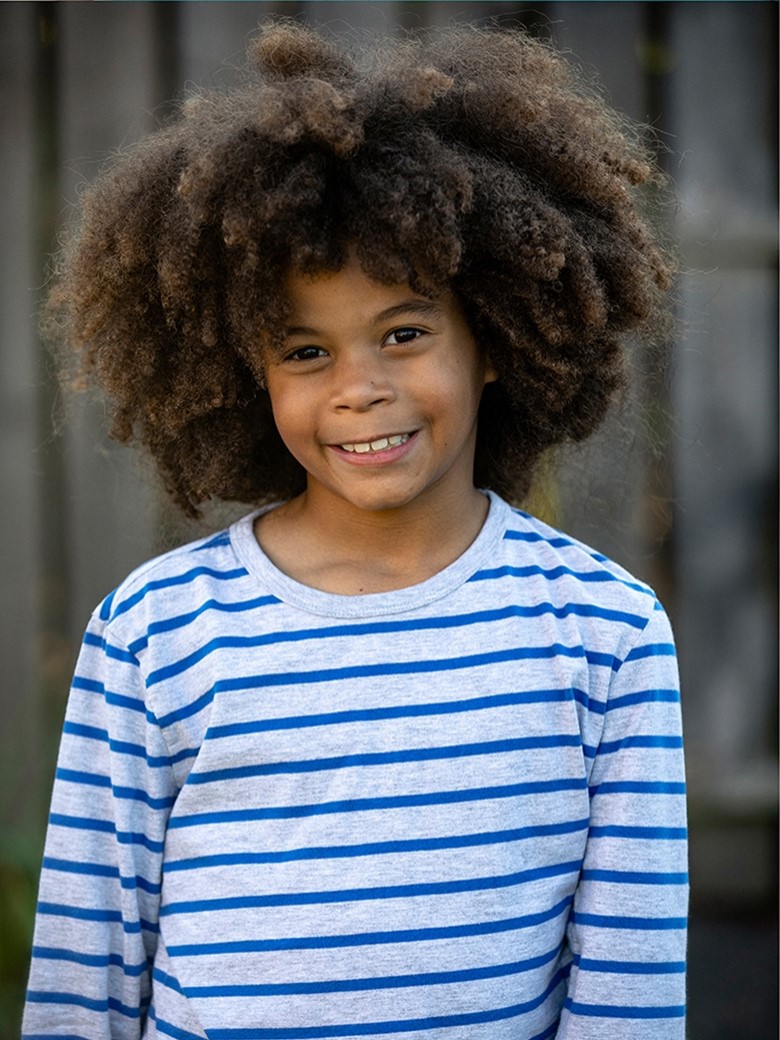 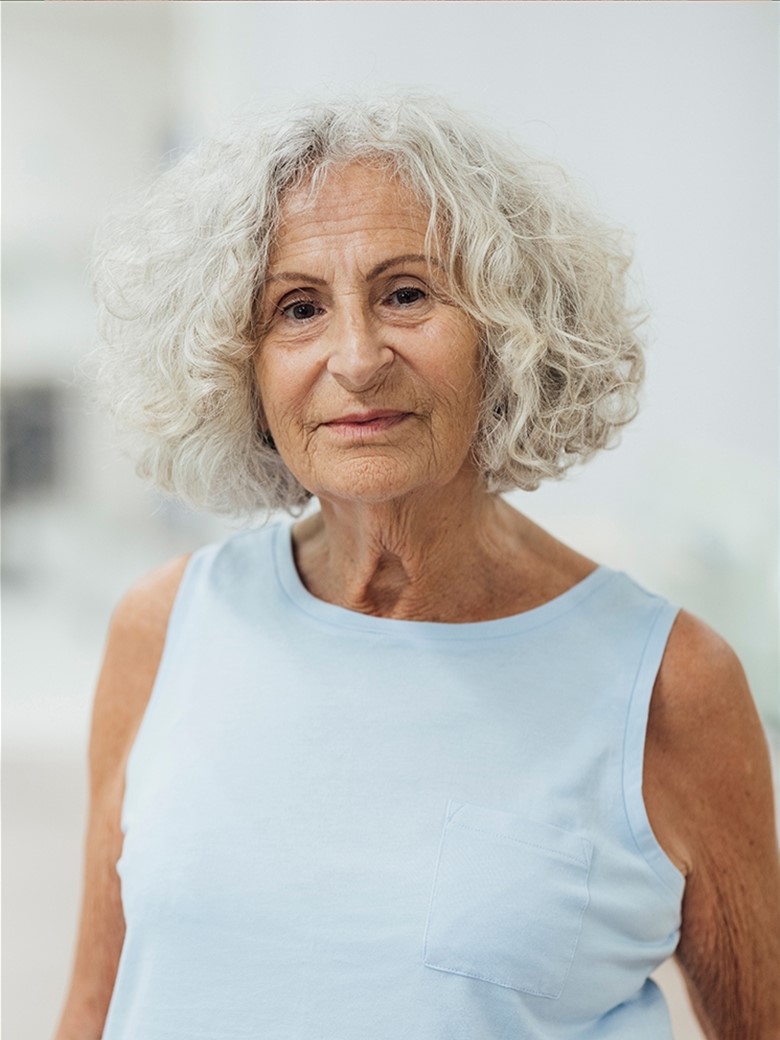 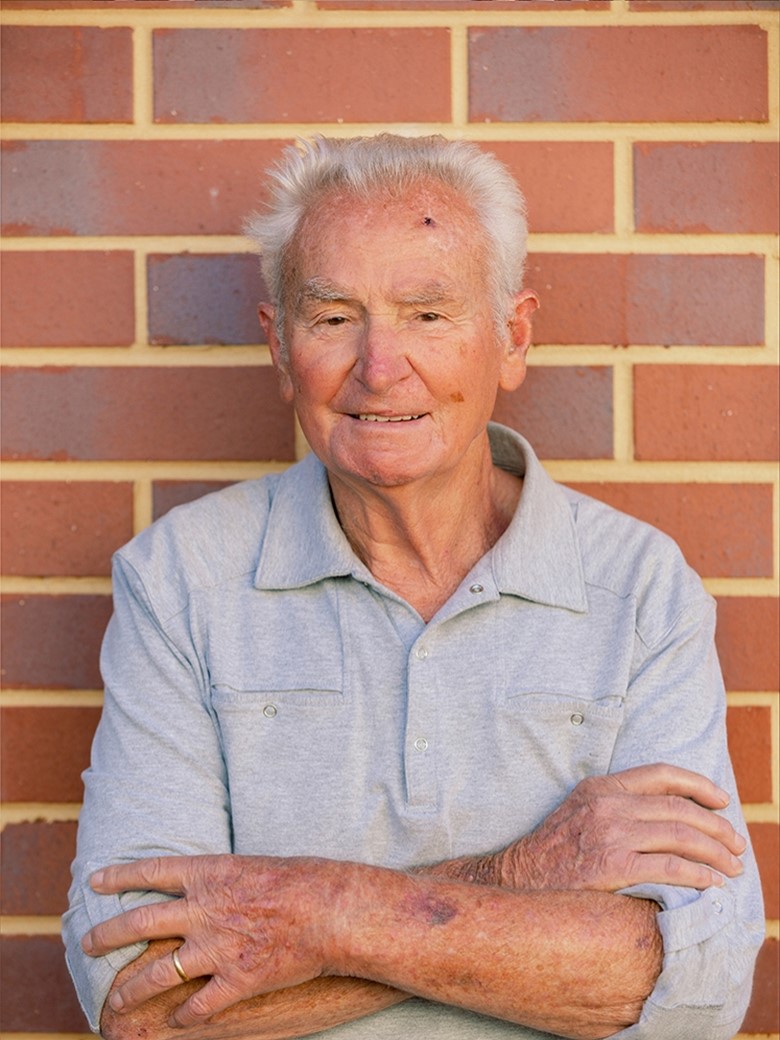 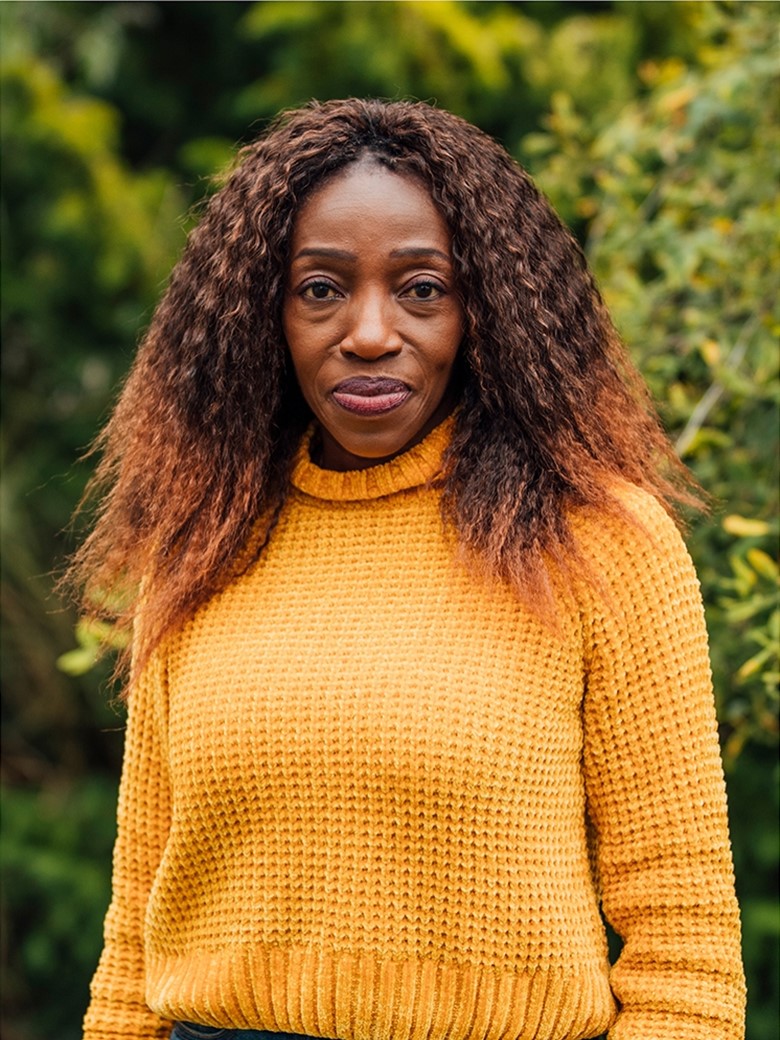 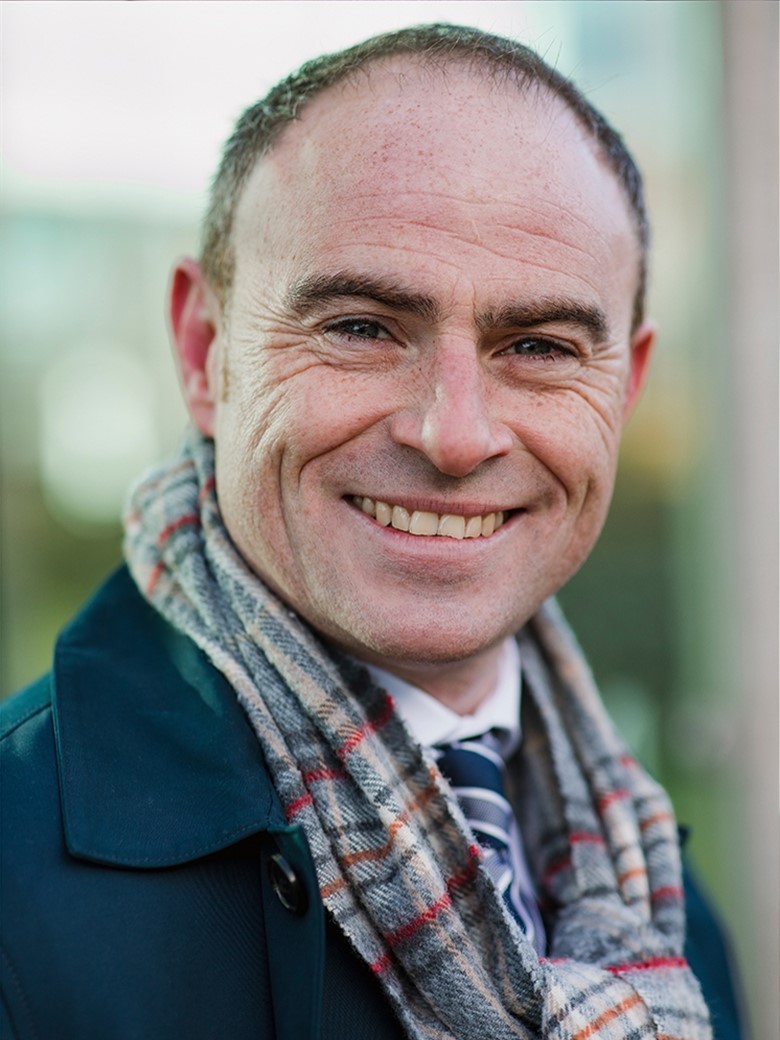 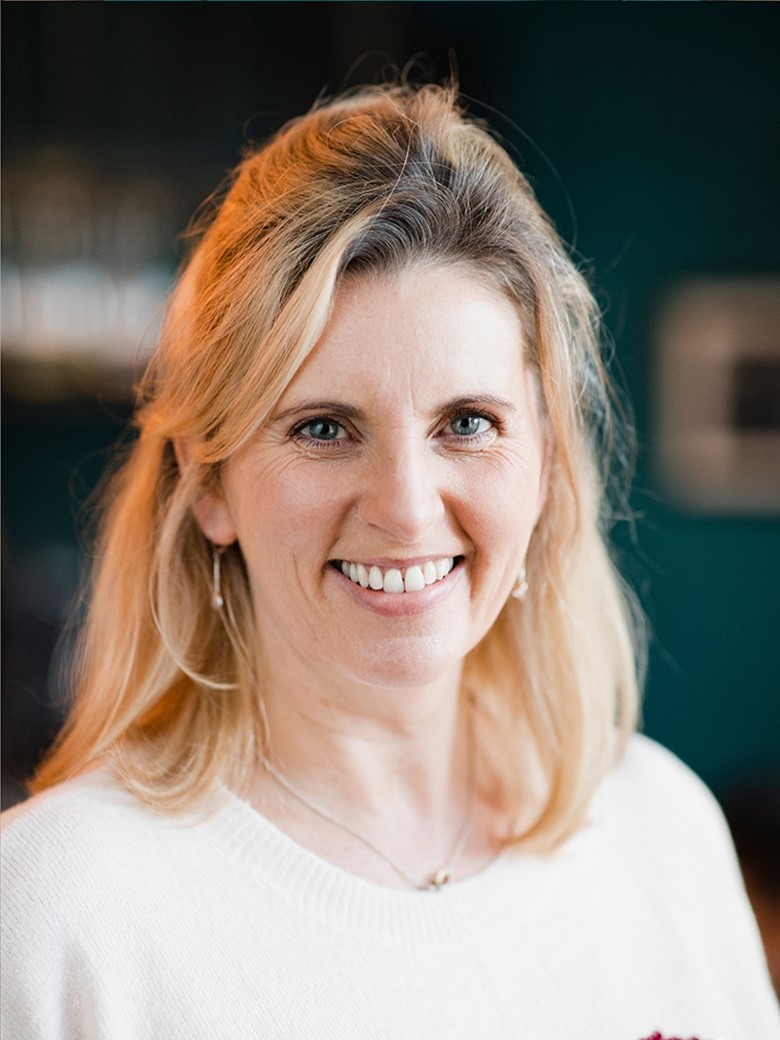 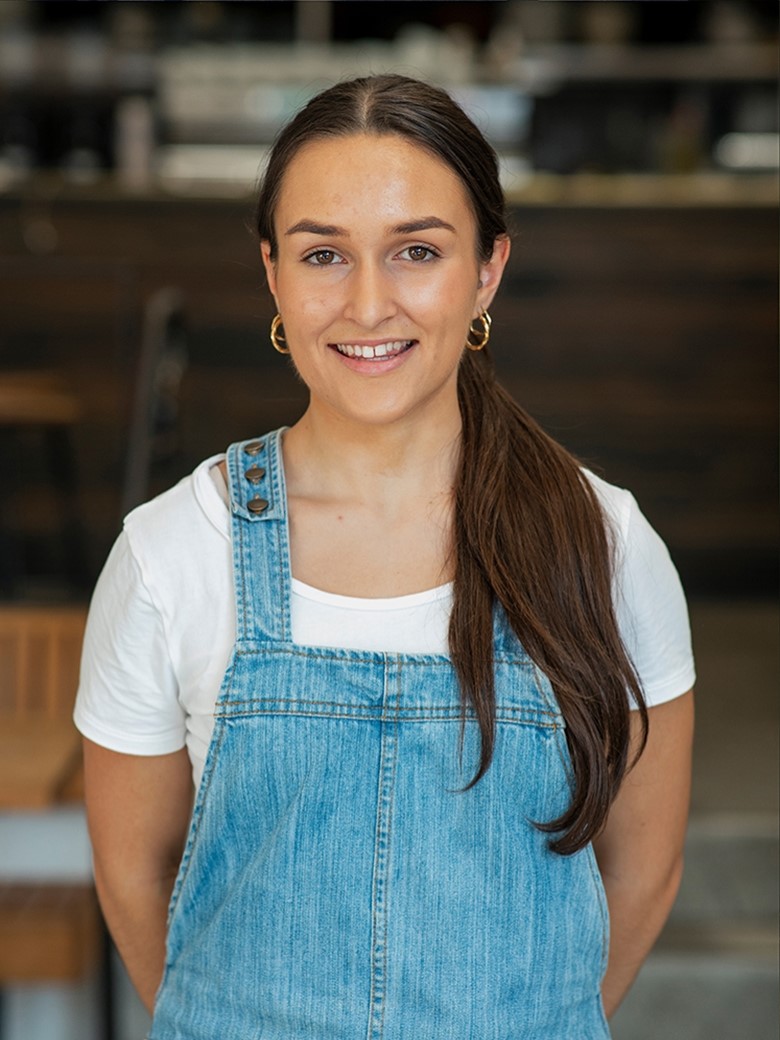 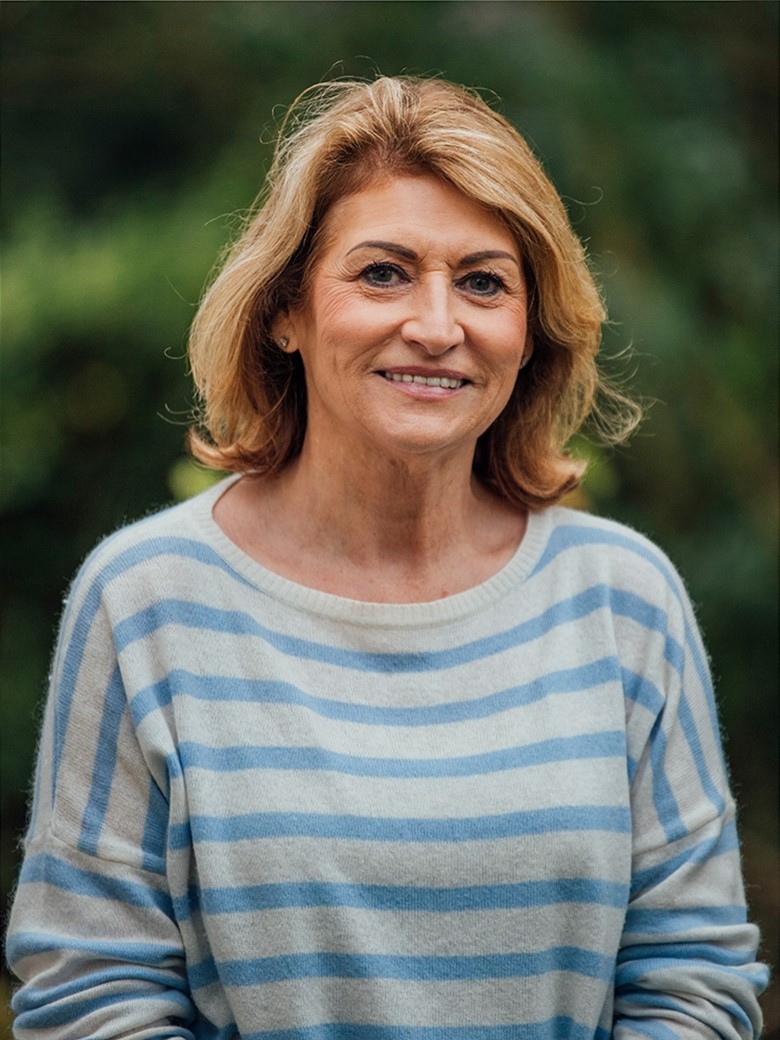 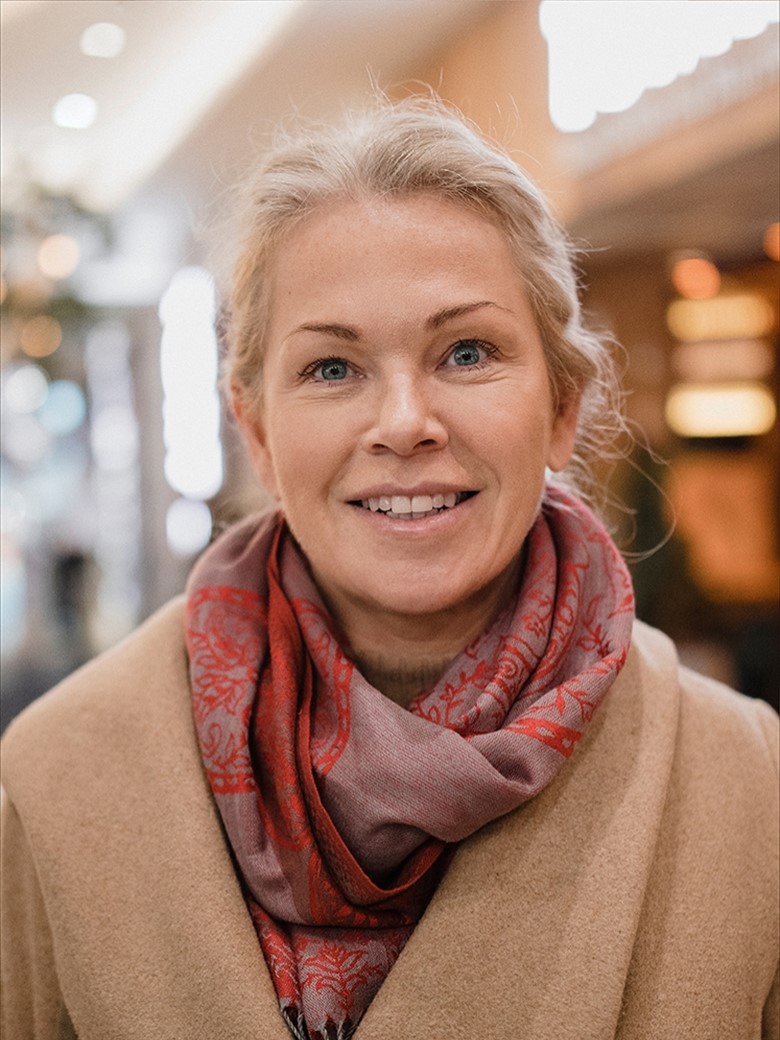 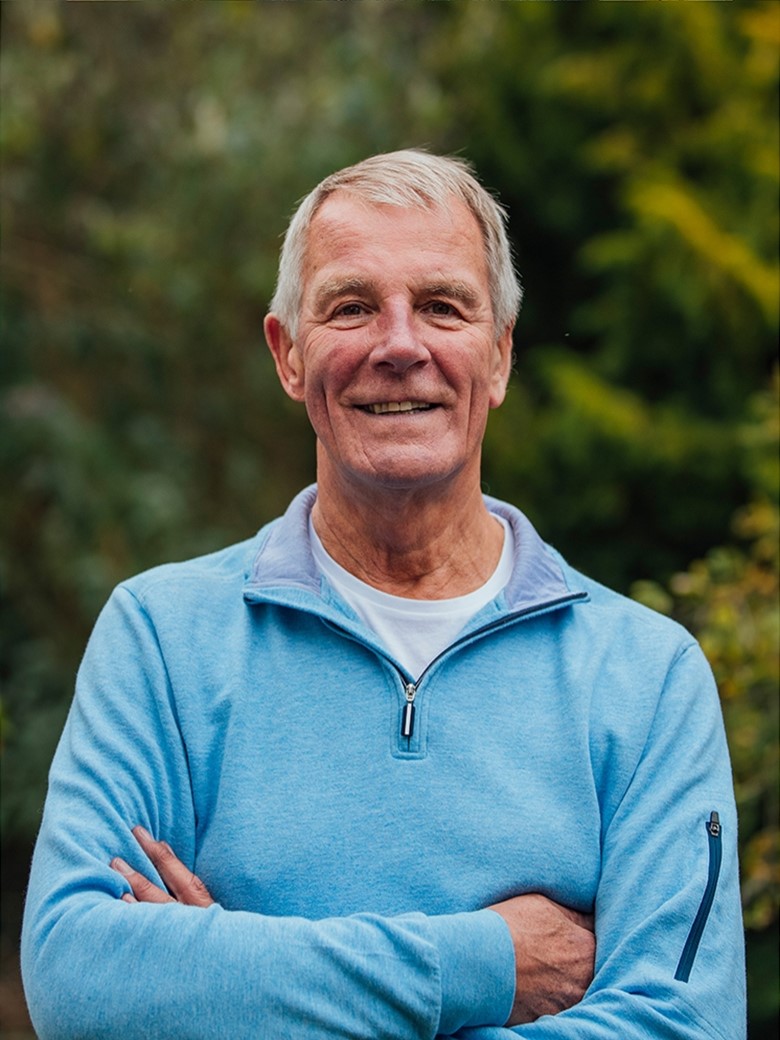 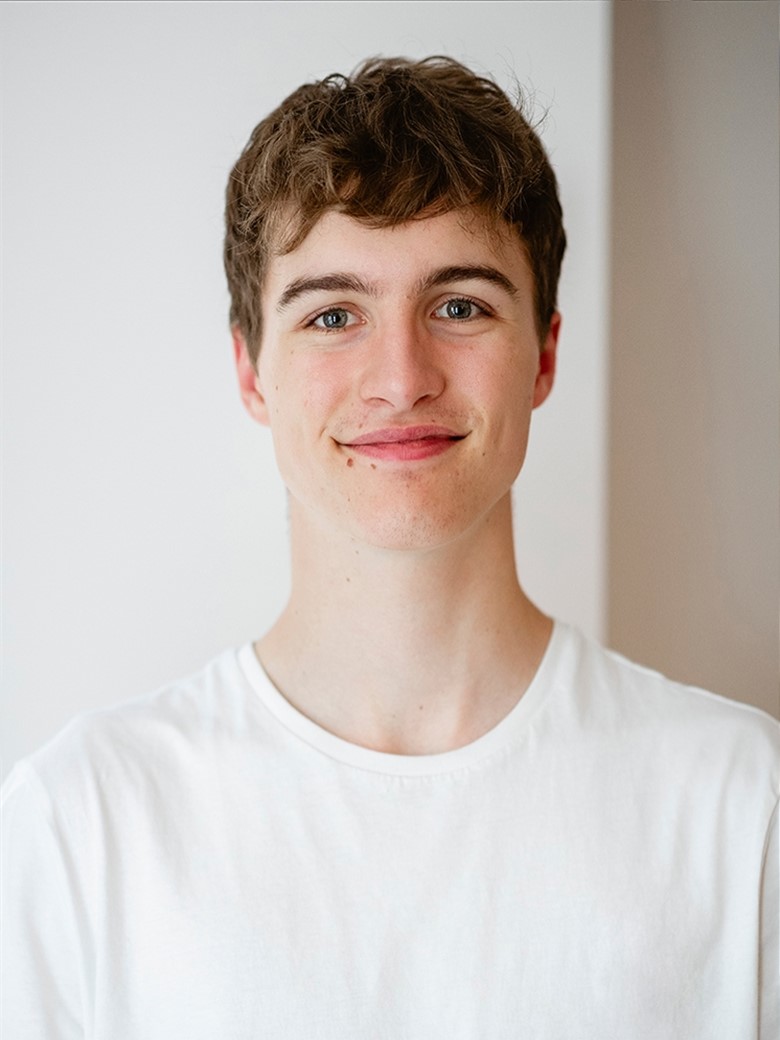 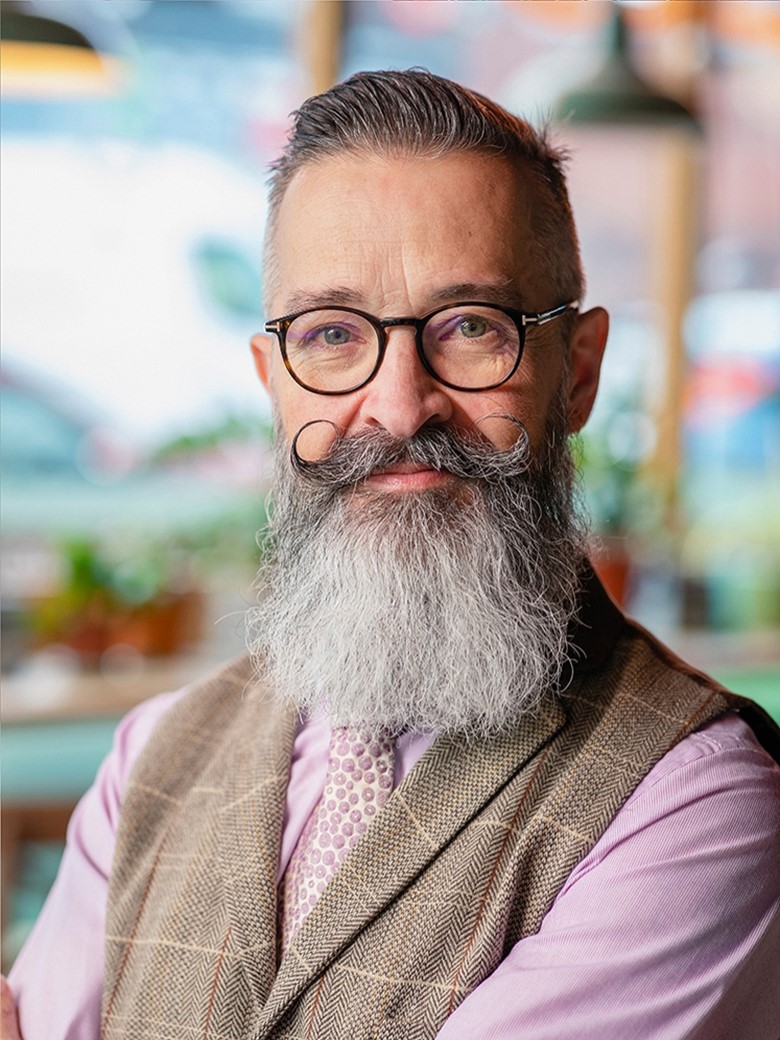 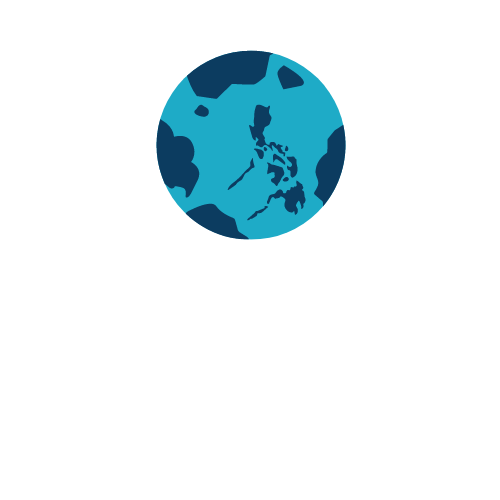 Pharmacy
GP Surgery
Performance
50
75
25
100
0
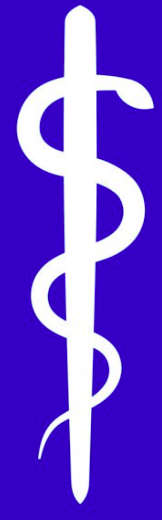 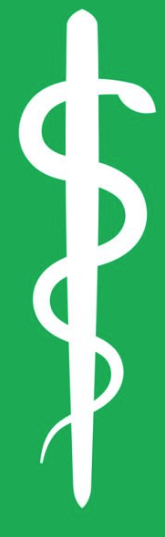